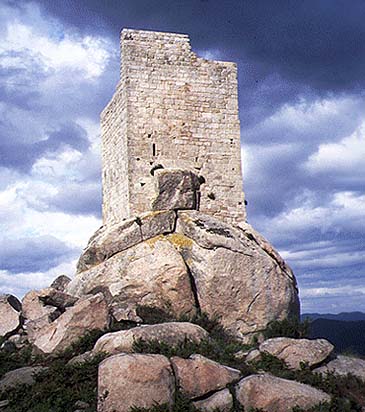 CViCom UNAM
Blockchains and the Future of 
 Distributed Computing
Maurice Herlihy
Brown University
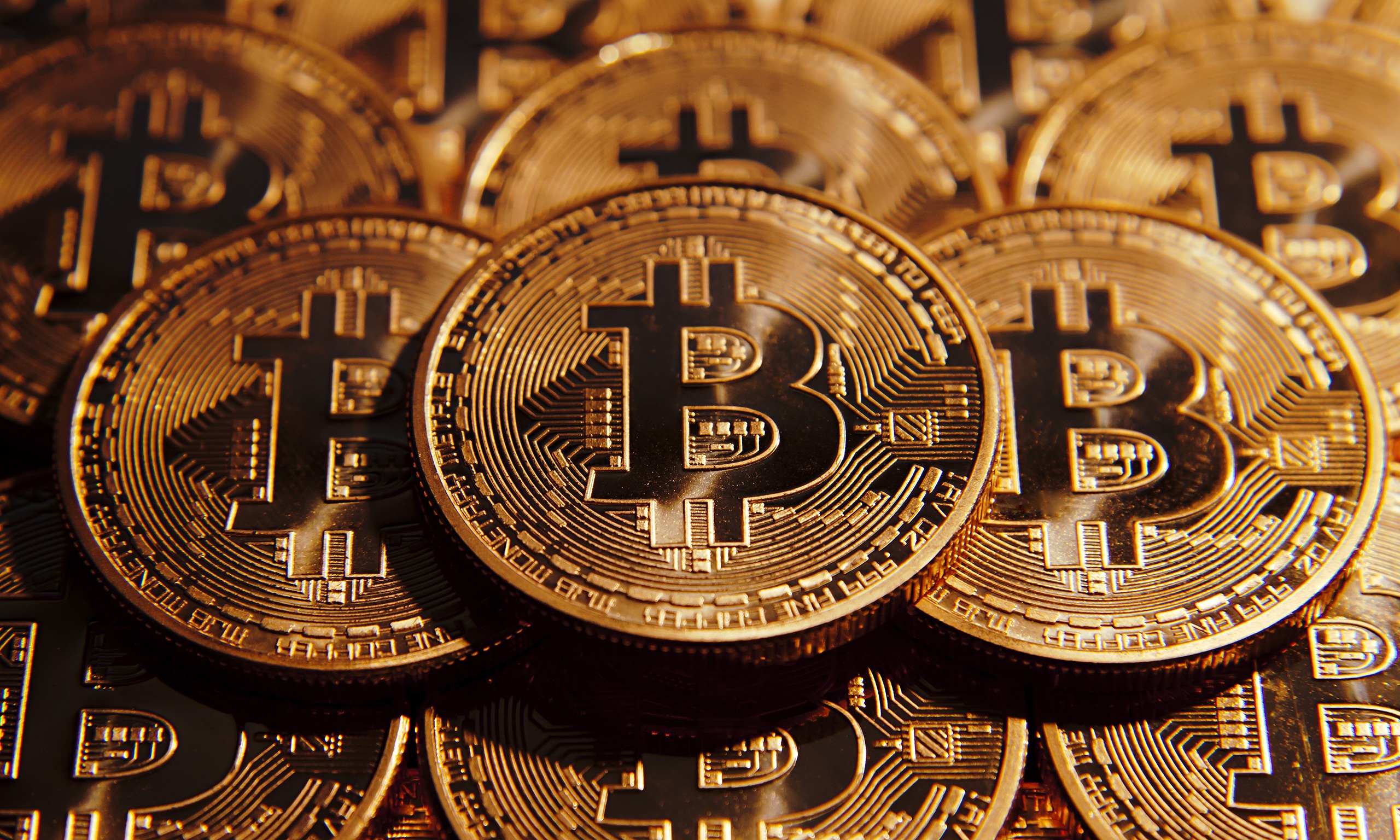 Bitcoin is in the news ….
and I, for one, just can’t look away …
2
[Speaker Notes: As you may have noticed, Bitcoin and cryptocurrencies have been in the news a lot lately, and really, it’s like driving past an accident on the freeway, you know you shouldn’t, but you just can’t look away from it.]
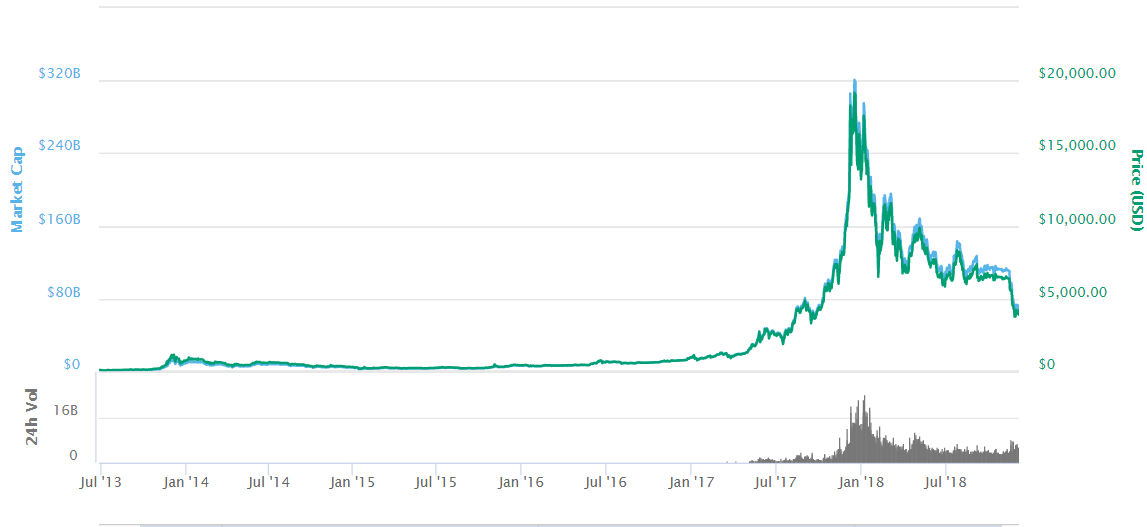 Irrational exuberance
“Buy a stock, if it goes up, sell it, if it goes down, don't buy it.”
Yogi Berra
3
BTC at $20K
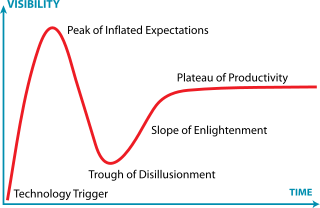 BTC today?
Our mission here
4
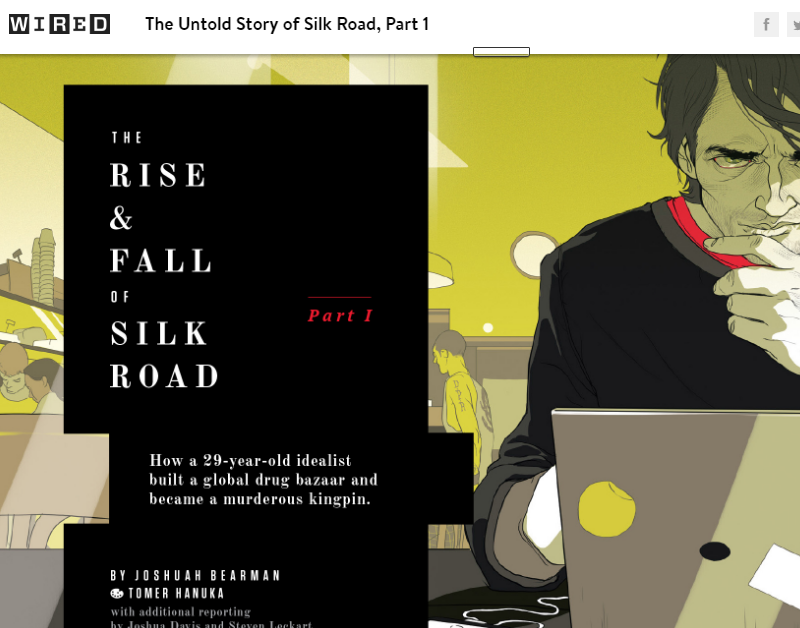 true crime
5
[Speaker Notes: Bitcoin first came to many people’s attention when it turned out to powering Silk Road, a “dark web” site used to sell drugs, arms, and apparently even murder-for-hire.]
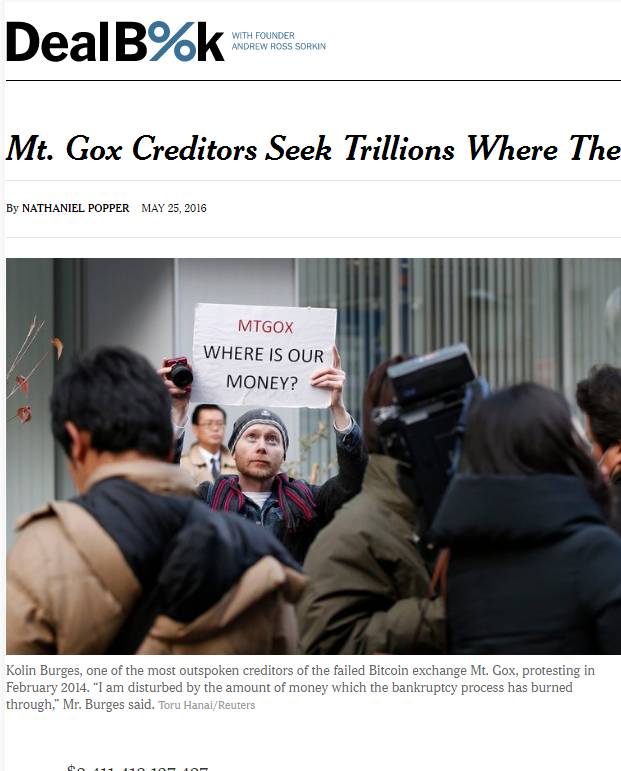 vanishing millions
6
[Speaker Notes: Tabloid scandals and mysteries abound. Mt Gox, a Japanese site that acted as a bank for Bitcoin holdins seems to have “lost”, somehow, about $600 M of depositor’s money, all in Bitcoin. It has never been explained whether this money was stolen, whether the keys were simply lost, or whether something more complicated happened.]
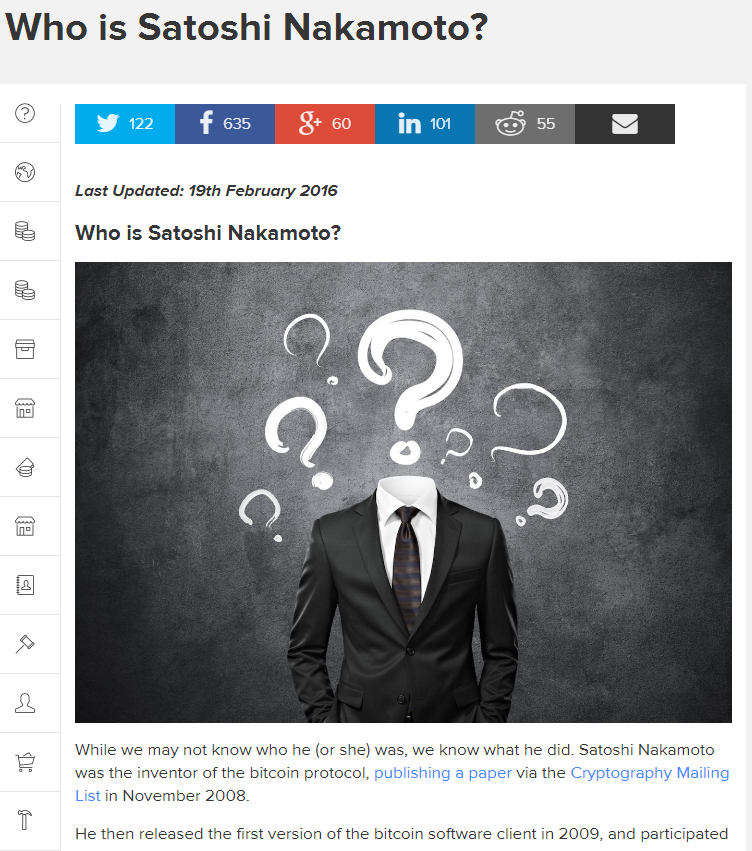 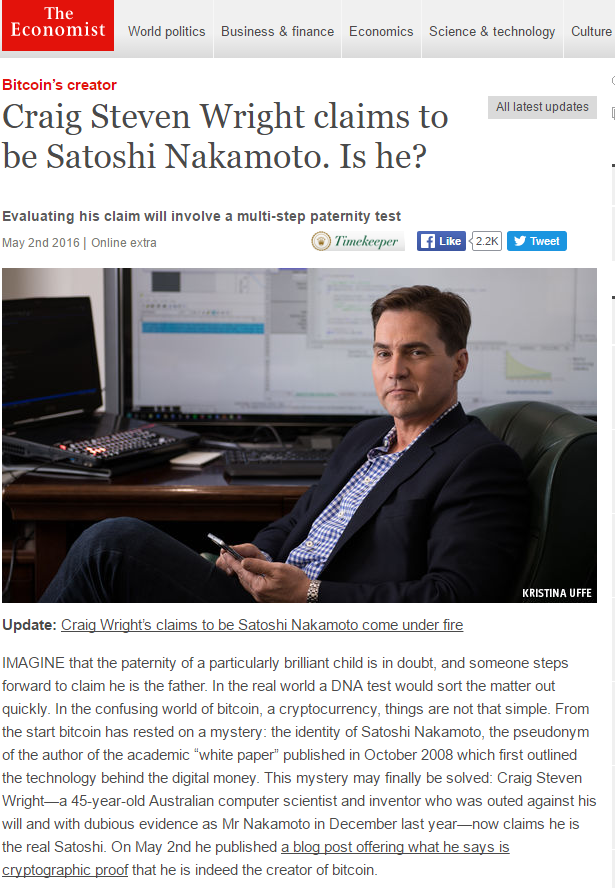 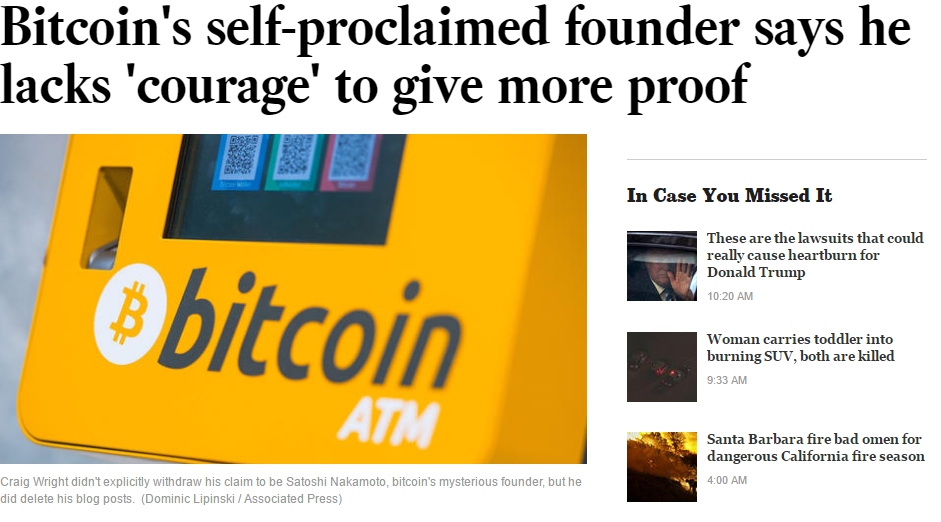 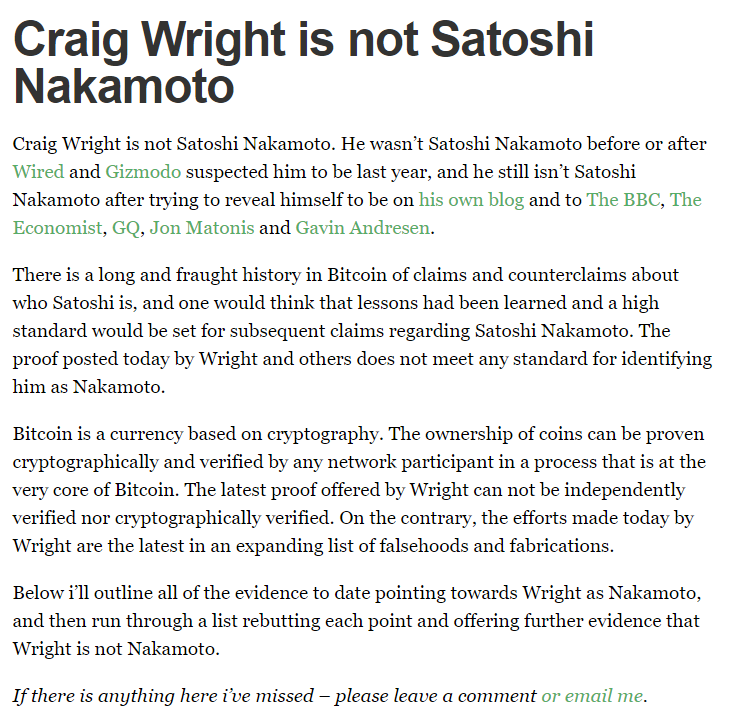 mysterious identities
7
[Speaker Notes: There is even a somewhat comical mysterious identity story. Let me be clear: technically, Bitcoin is a tour de force, a technically brilliant implementation of prior theoretical work. It was issued under the pseudonym “Satoshi Nakamoto”, and ever since then has been wildly curious about who he, she, or (most likely) they actually are. It doesn’t actually matter to SN actually is, but kind of like Anastasia, the lost Russian princess, pretenders show up from time to time, and the Internet just can’t get enough.]
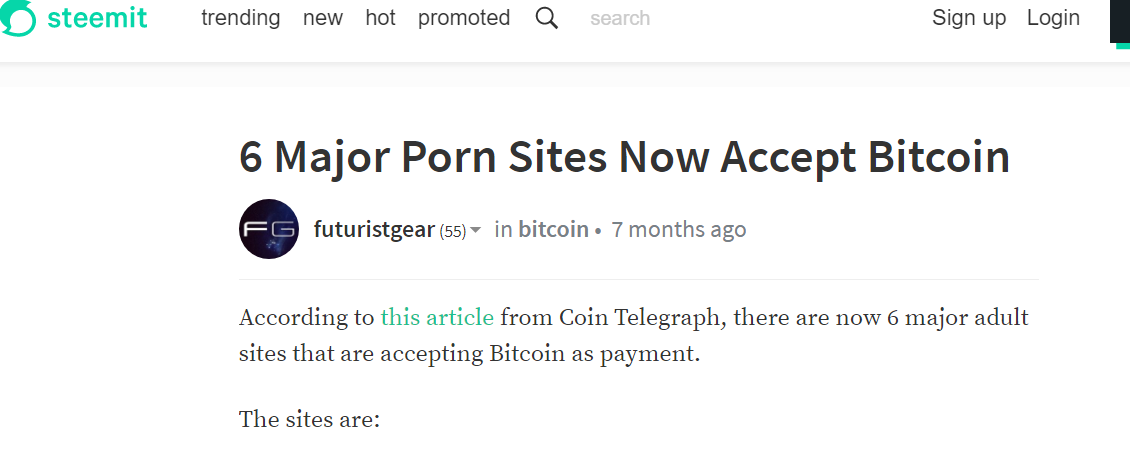 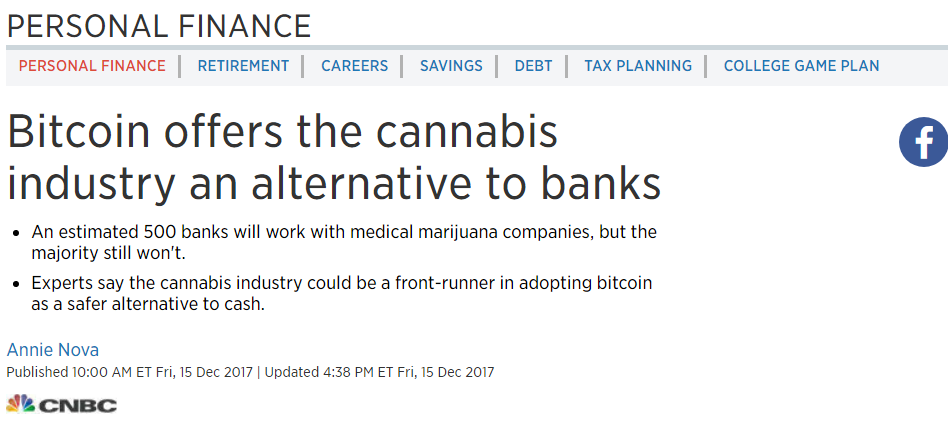 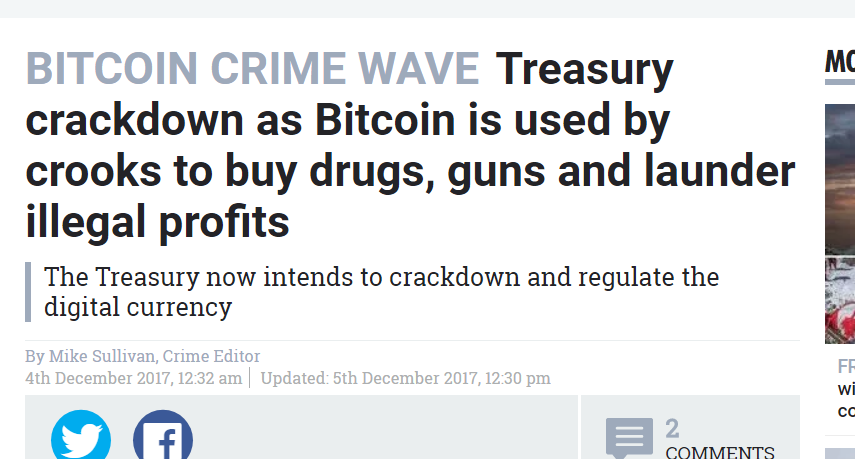 sex, drugs, rock-n-roll
8
[Speaker Notes: This is a new research area for me, and I am still learning many things. I will say that in terms of sheer entertainment value, this beats the hell out of lock-free synchronization, and I conjecture you may feel the same way about, say, Bitcoin versus category theory.]
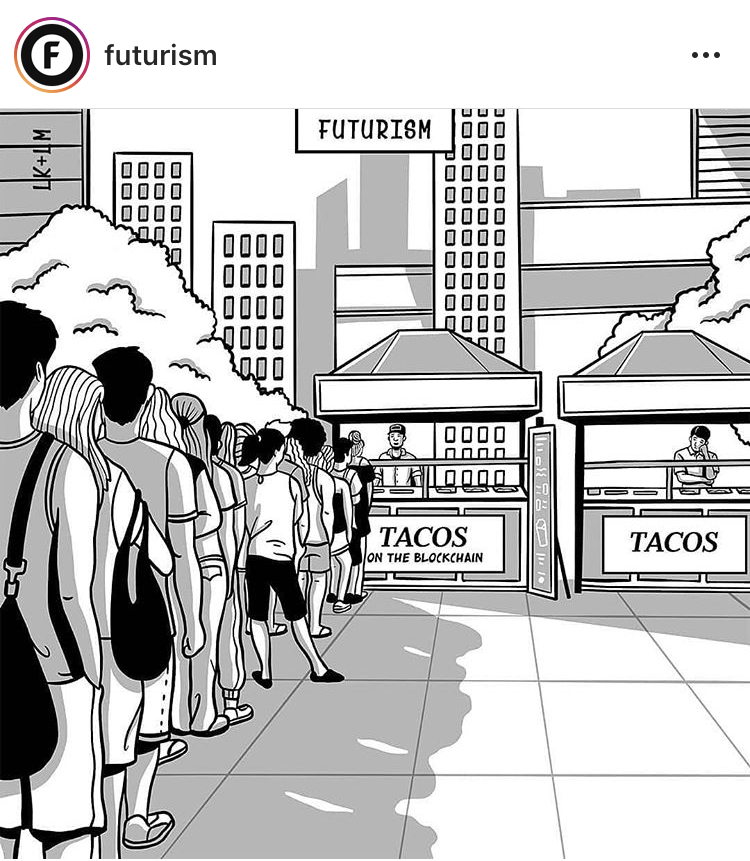 9
This talk is not about Bitcoin
[Speaker Notes: But, now this keynote is about to change key. I am now going to be serious. This talk is not about Bitcoin, which I don’t think is nearly as interesting, at least in a scientific sense, as many people think. It’s entertaining, but not necessarily serious.]
This talk is not about Bitcoin
This talk is not about Bitcoin
It’s about blockchains.
[Speaker Notes: “Blockchain” is a generic term for the technology behind Bitcoin. The interesting thing about blockchains is that they can do many, many interesting, useful, and important things that have little or nothing to do with cryptocurrencies. We will review some of these applications, but in short, my opinion is that these other applications will have a pervasive effect on how we live, and it is important that we get it right]
This talk is not about Bitcoin
This talk is not about Bitcoin
It’s about blockchains.
And why this area needs real, scientific research
timing
Hello World!
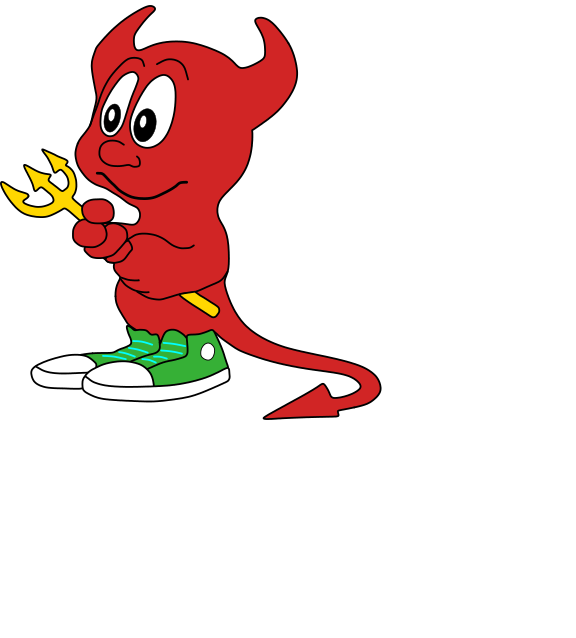 crashes
omission
Byzantine
Now solve consensus
Classical Adversary
13
Side-channels
Привет мир!!
Denial of service
你好，世界！
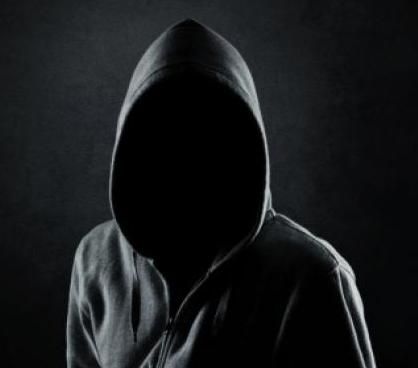 سلام دنیا!
51% attacks
Bonjour monde!
zero-day
Now hold a free and fair election
Modern Adversary
14
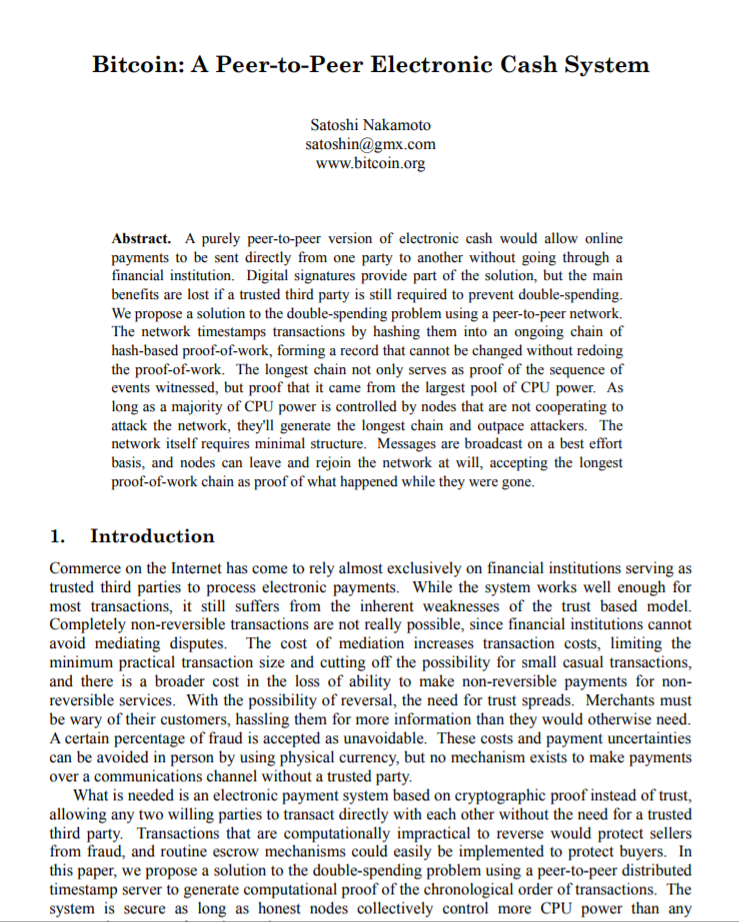 Real innovation usually intrudes from outside a community …
Would this paper have been accepted to a mainstream DC conference in 2008?
Now multi-billion dollar industry
What relation to distributed computing?
15
[Speaker Notes: Bitcoin, Ethereum, ICOs, blockchains, etc. are the result of a single paper (and running code) that appeared mysteriously in 2008. I am going to claim it’s all about distributed computing, but it did not come from the distributed computing research community. I feel confident speculating that if this paper had been submitted to PODC in 2008, it would have been rejected for defining consensus weirdly, or not proving any lemmas, ro not providing experiments. Yet here we are, looking at a new, vibrant, and active area of CS. What are we to make of it?]
Distributed Computing vs Blockchain
best understood as ….
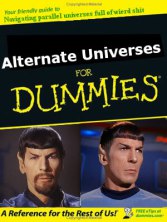 Consensus vs Proof of Work
Concurrent objects vs “Smart Contracts”
16
[Speaker Notes: My premise is simple: the blockchain world is about distributed computing, except that it’s a somewhat weird, distorted version of our world. We can recognize many familiar items, except they have changed in some subtle or not-so-subtle ways. I’m going to focus on two basic aspects: consensus versus proof-of-work, and concurrent objects versus smart contracts.]
Distributed Computing!
Blockchain!
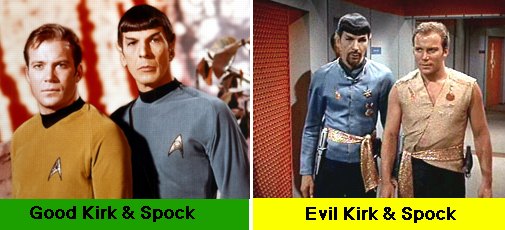 More alike than you would think
17
[Speaker Notes: There’s a classic Star Trek where Kirk and Spock encounter their evil doppelgangers from a parallel universe. Here, good Kirk and Spock are distributed computing ethusiasts, and evil Kirk and Spock are blockchain fans (probably gun-toting libertarian kooks).]
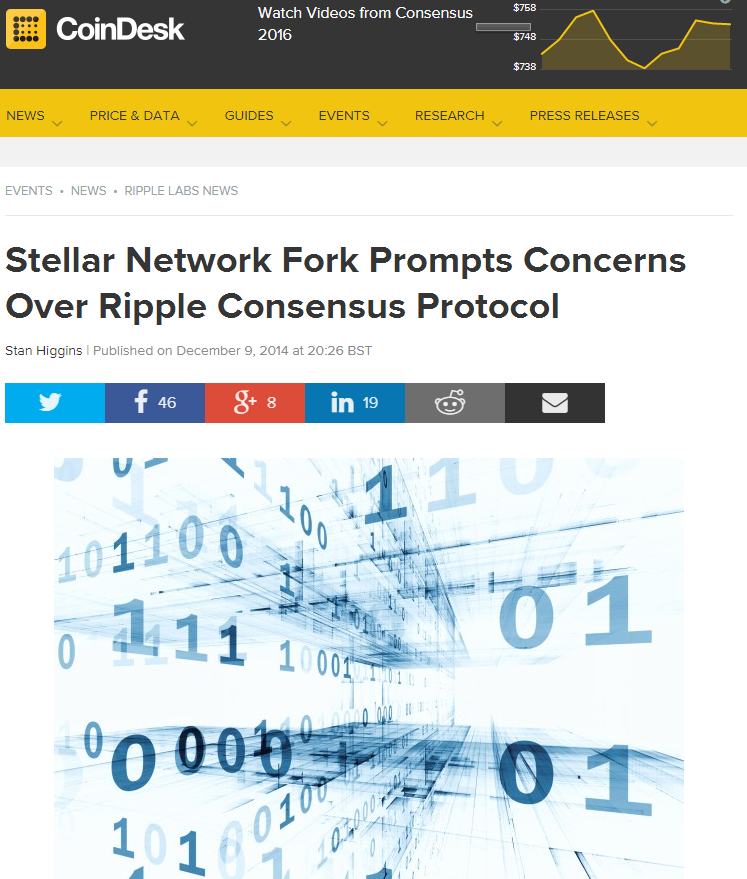 The Blockchain Universe’s attempt to re-invent distributed computing did not always go well …
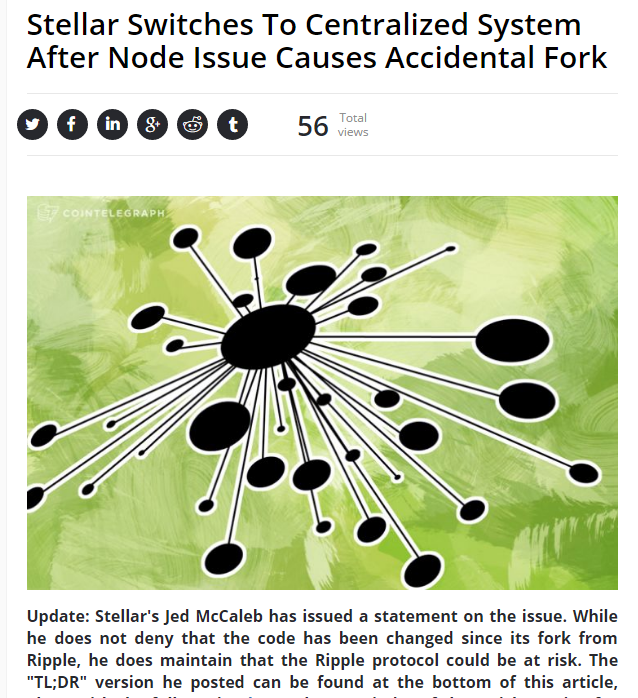 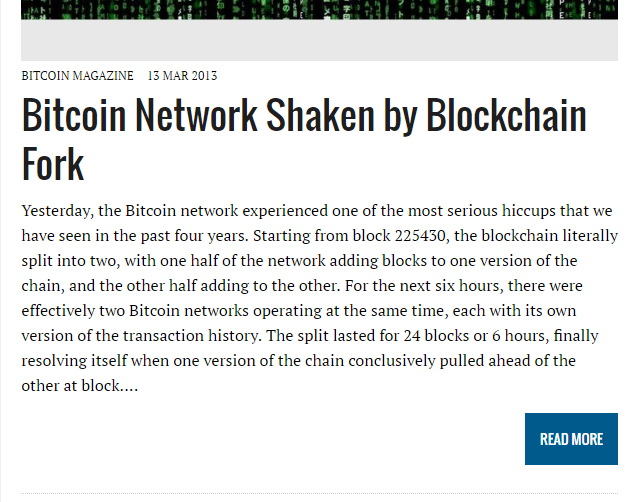 18
[Speaker Notes: The blockchain universe needs to know about the DC universe because they have a history of getting it wrong, especially in the early days. Here is a small sample of epic technical fails some of which I’m sure any first-year DC graduate student would have been able to predict.]
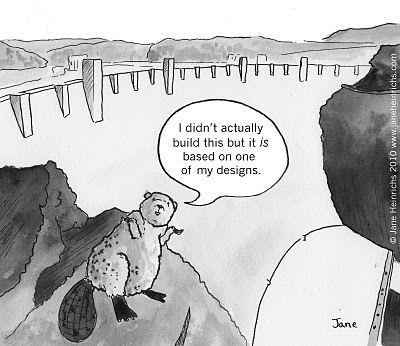 On the other hand …
Blockchain
Economy
Distributed Computing
19
[Speaker Notes: On the other hand, we in the DC community are often far too interested in small performance games, esoteric models, esoteric variations on esoteric models, etc. If a chance comes, unbidden, to make a big impact on the world, we should seize it, or at least think about it seriously.]
Abstraction:Distributed Ledger
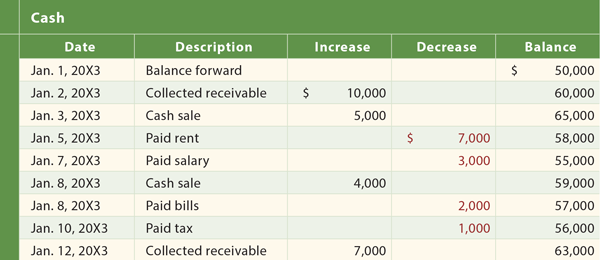 Append-only list of events
Not just financial
Everyone agrees on content
Tamper-proof!
20
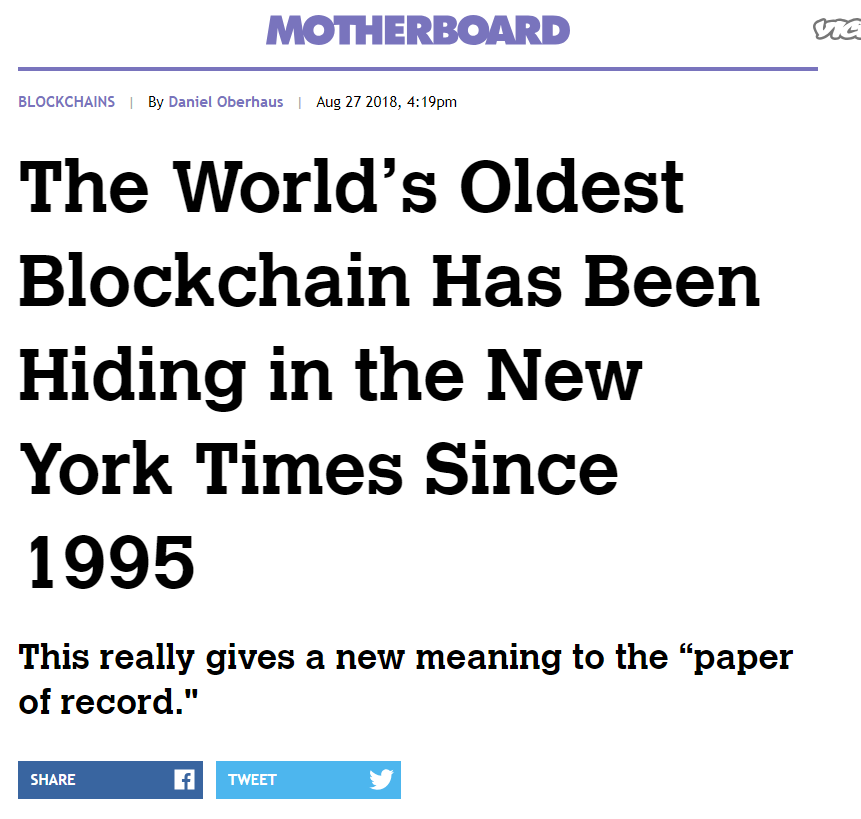 Hash documents
Store documents on server …
Every day, publish hashs to …
21
The New York Times Lost & Found
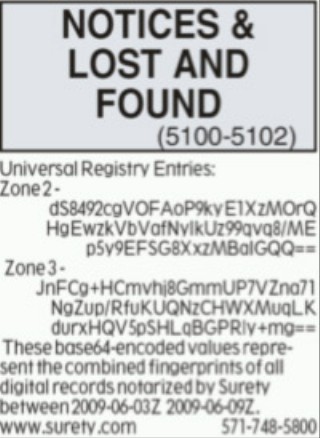 22
Consensus
Proof of Work
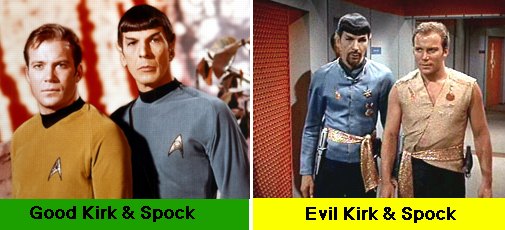 23
Who Controls the Blockchain?
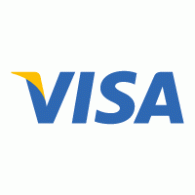 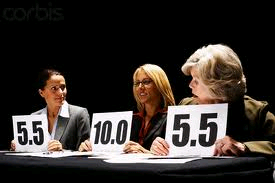 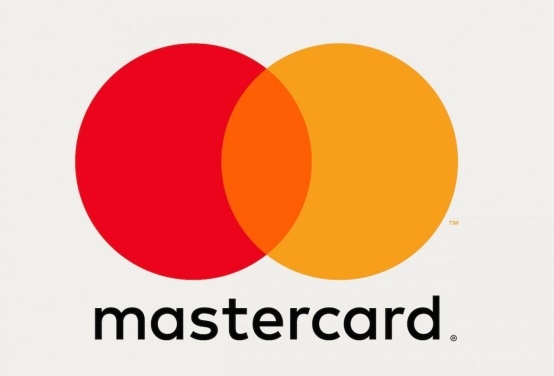 Decentralized
Centralized
24
Let’s vote!
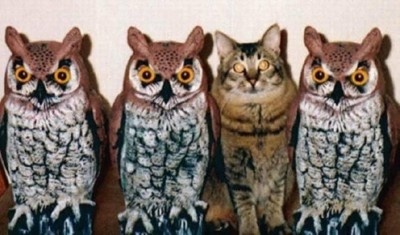 oh, wait …
25
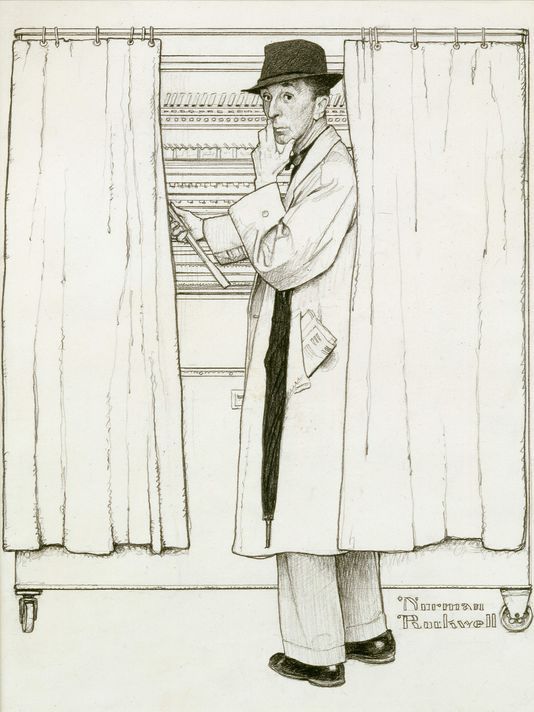 Distributed Consensus requires voting!
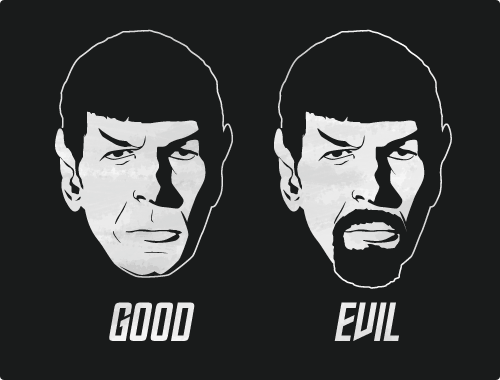 26
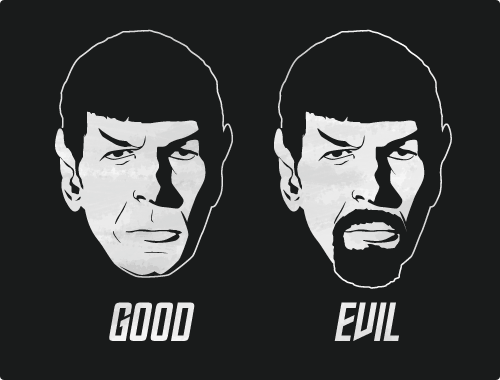 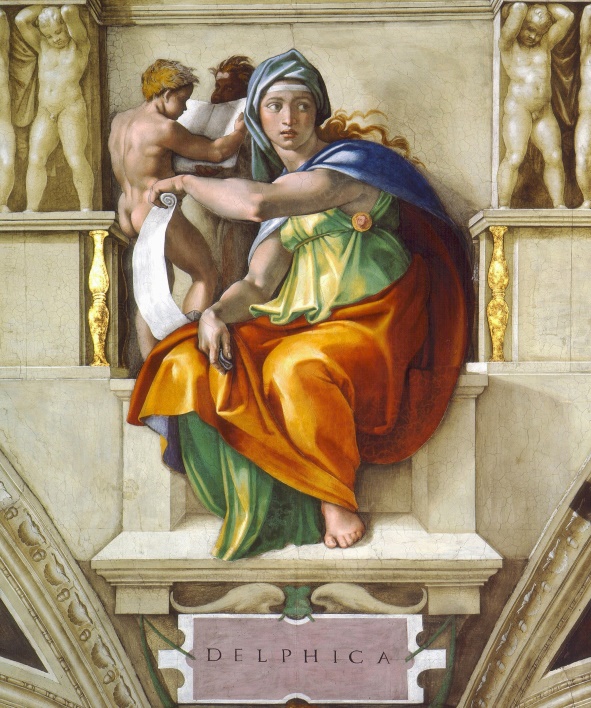 Oh yeah? Meet my friend, the Delphic Sibyl …
27
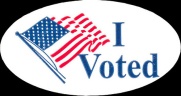 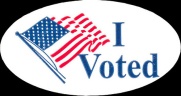 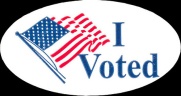 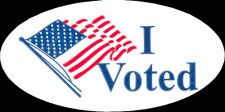 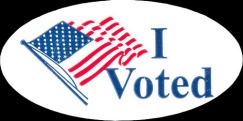 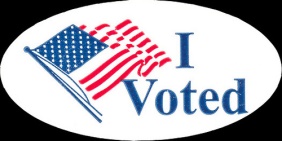 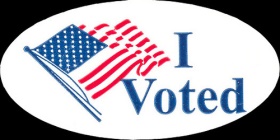 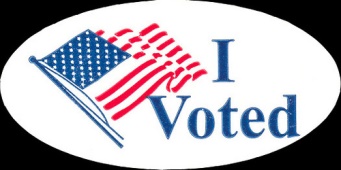 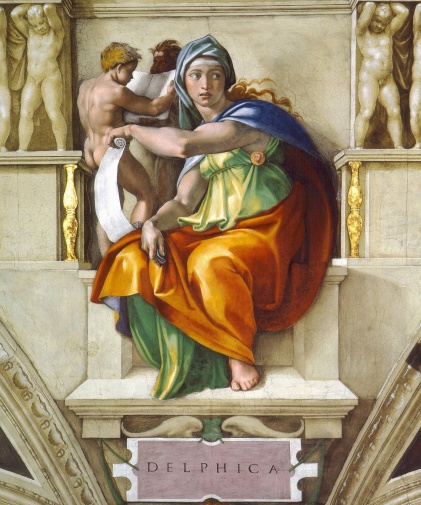 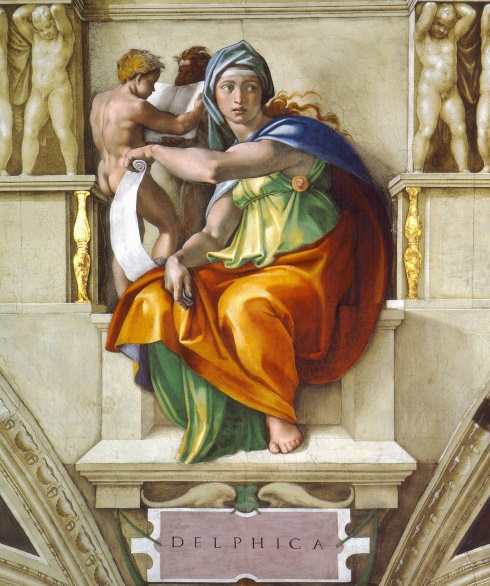 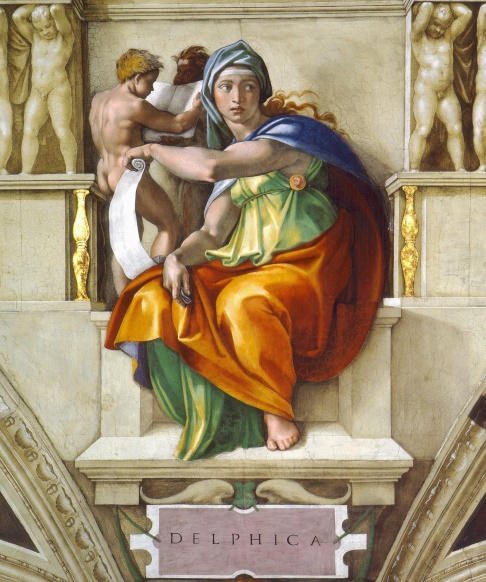 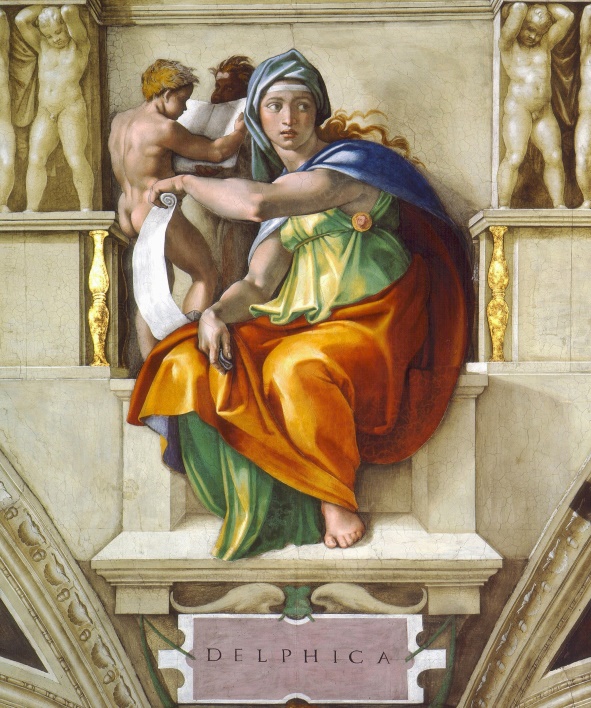 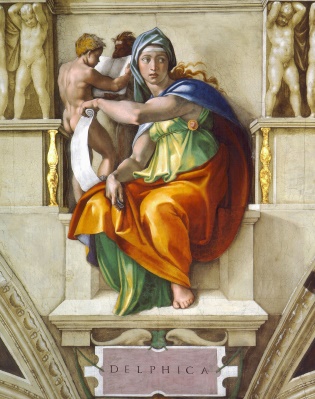 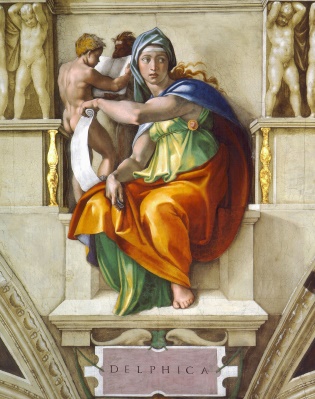 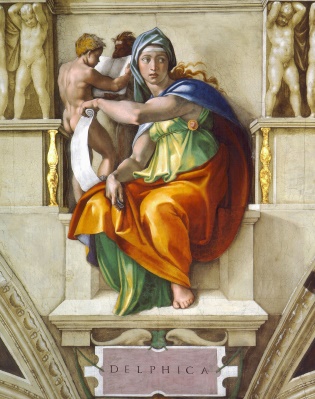 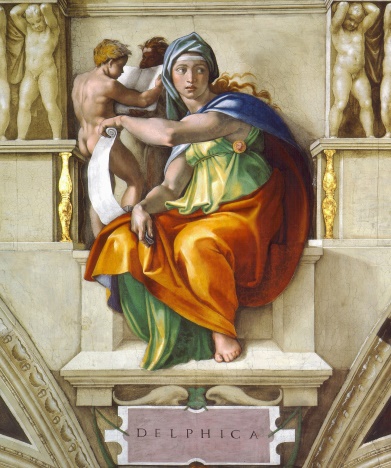 She likes to vote …
A lot!
Need a signal that’s hard to fake!
28
[Speaker Notes: The hard part about permissionless models is that you can’t do voting, because (unlike in real life) it is too easy to manufacture identites and have adversarial voters  overwhelm honest voters]
The solution: Costly signaling ….
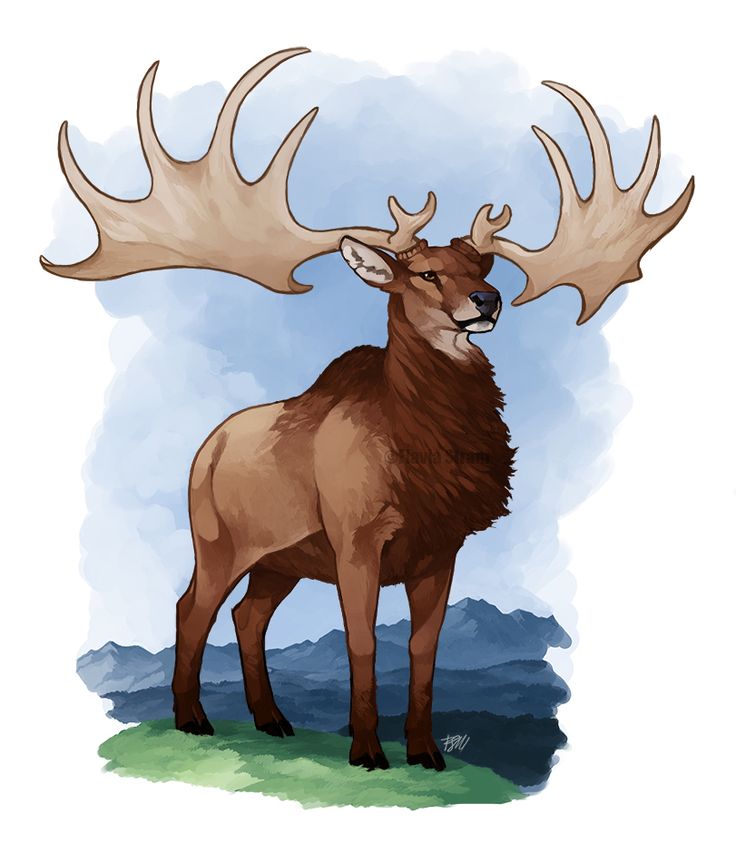 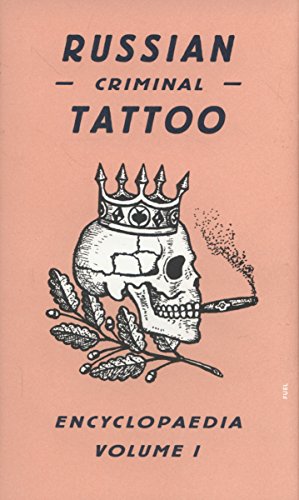 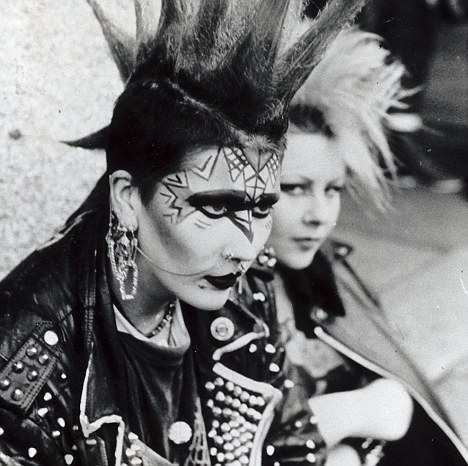 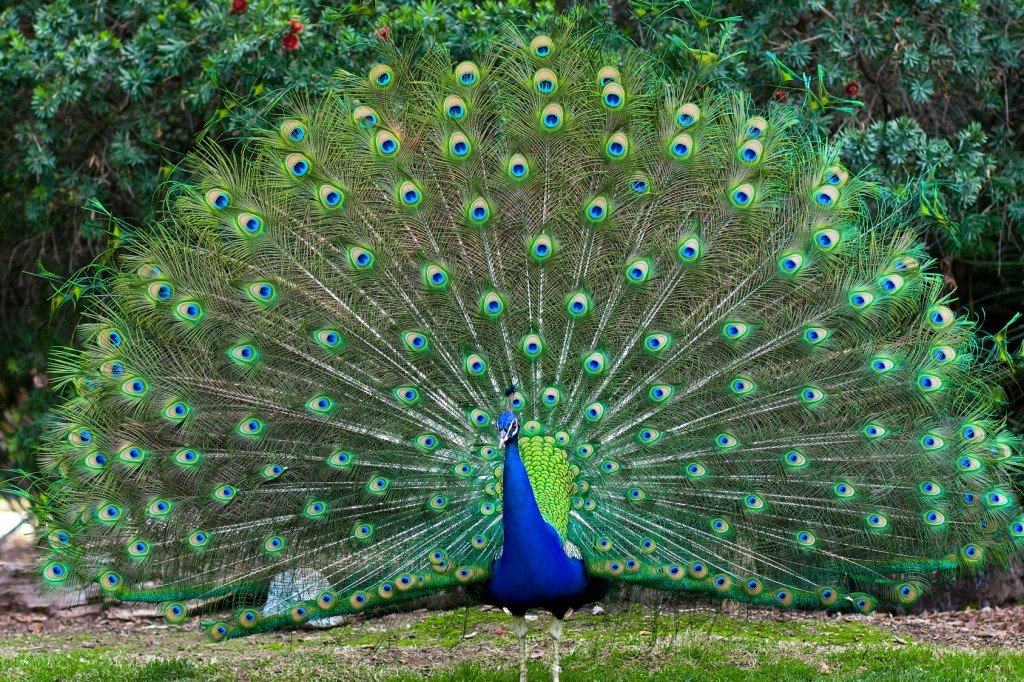 Something hard to fake.
29
Proof of Work
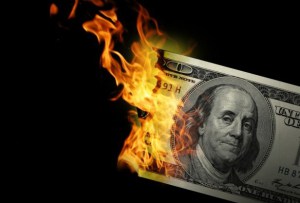 Dwork & Naor 1993
Adapted to  PoW consensus
Expensive to fake
30
Consensus establishes a unique winner!
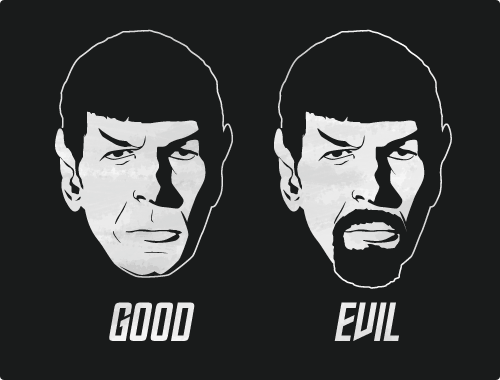 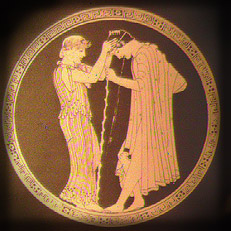 31
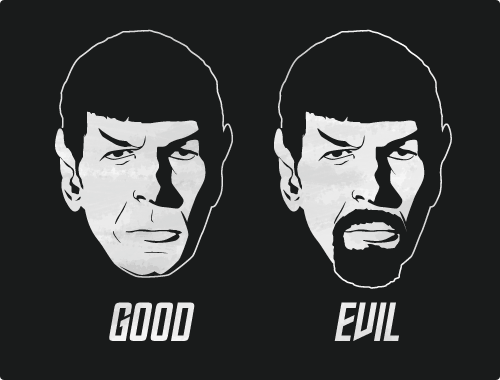 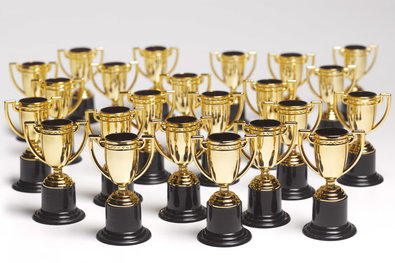 PoW Consensus might pick multiple winners every now and then
32
Consensus, once reached, is permanent!
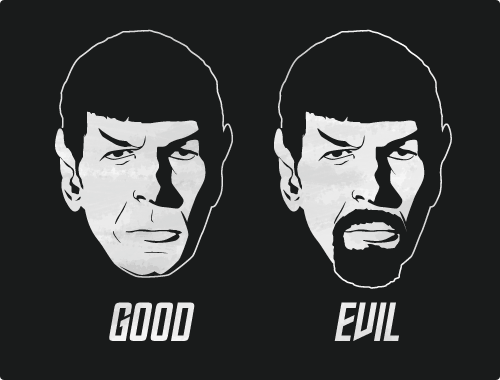 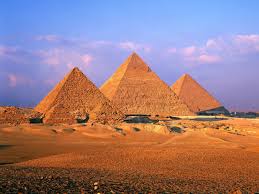 33
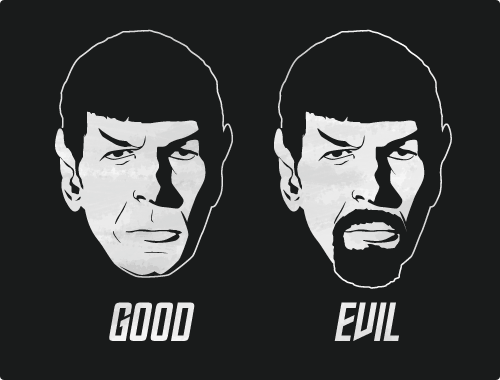 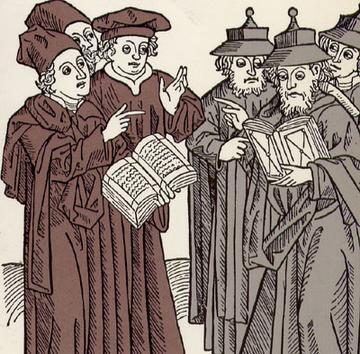 PoW consensus emerges only over time
34
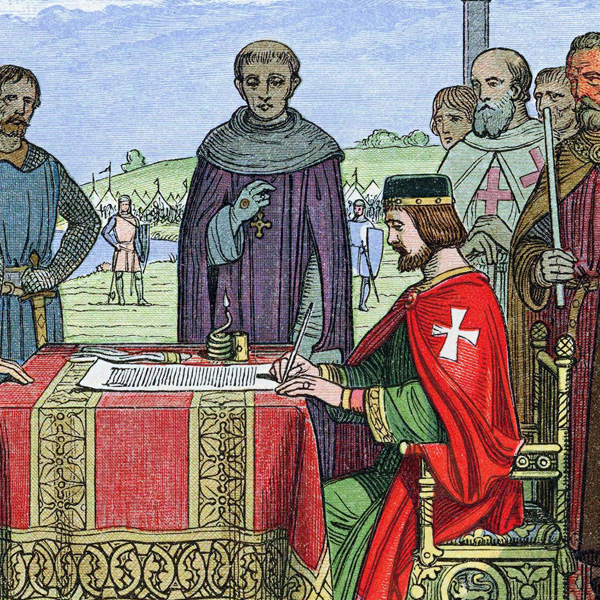 Smart Contracts
Scripts that run on the blockchain
Not contacts, not smart
35
contract Ballot {
  mapping(address => Voter)
     public voters; 
     … // more state decls
  function vote(uint proposal) 
    Voter sender = voters[msg.sender];
    if (sender.voted)
      throw;
    sender.voted = true;
    sender.vote = proposal;
    proposals[proposal].voteCount
      += sender.weight;
  }
  …
}
Looks like an object in a language
36
contract Ballot {
  mapping(address => Voter)
     public voters; 
     … // more state decls
  function vote(uint proposal) 
    Voter sender = voters[msg.sender];
    if (sender.voted)
      throw;
    sender.voted = true;
    sender.vote = proposal;
    proposals[proposal].voteCount
      += sender.weight;
  }
  …
}
Long-lived state
37
contract Ballot {
  mapping(address => Voter)
     public voters; 
     … // more state decls
  function vote(uint proposal) 
    Voter sender = voters[msg.sender];
    if (sender.voted)
      throw;
    sender.voted = true;
    sender.vote = proposal;
    proposals[proposal].voteCount
      += sender.weight;
  }
  …
}
Functions to manipulate state
One contract typically calls another’s functions …
38
contract Ballot {
  mapping(address => Voter)
     public voters; 
     … // more state decls
  function vote(uint proposal) 
    Voter sender = voters[msg.sender];
    if (sender.voted)
      throw;
    sender.voted = true;
    sender.vote = proposal;
    proposals[proposal].voteCount
      += sender.weight;
  }
  …
}
Model looks single-threaded …
Contracts executed sequentially (by miners) before consensus,
Re-executed sequentially (by verifiers) after consensus,
No concurrency, no worries!
39
An Application
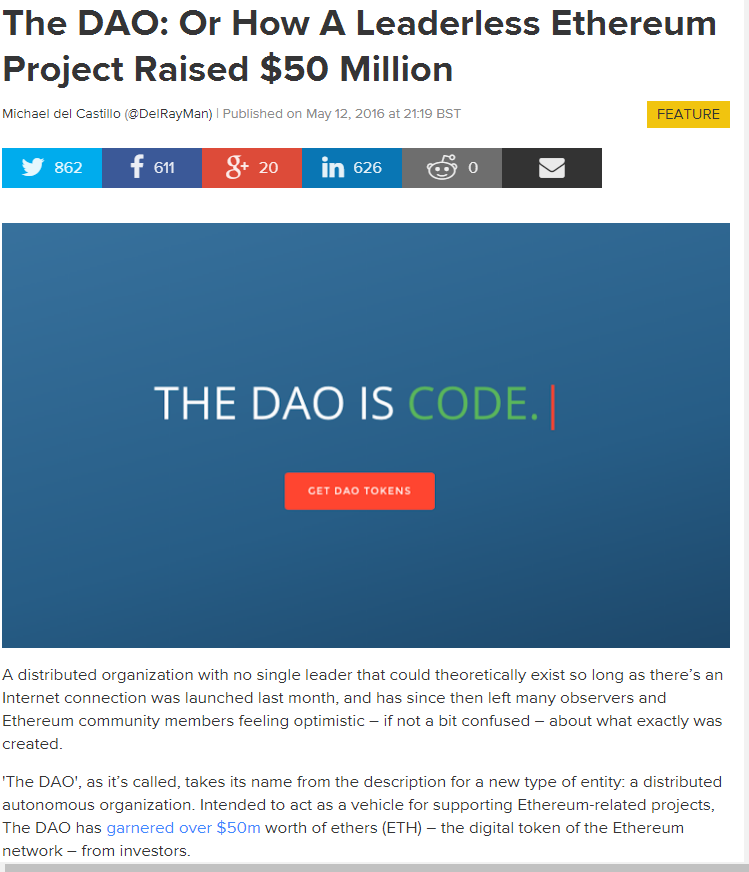 DAO = Decentralized Autonomous Organization
Invests in other businesses: about $50 Million capital
In Ether cryptocurrency
No managers or board of directors
Controlled by smart contacts and investor voting
40
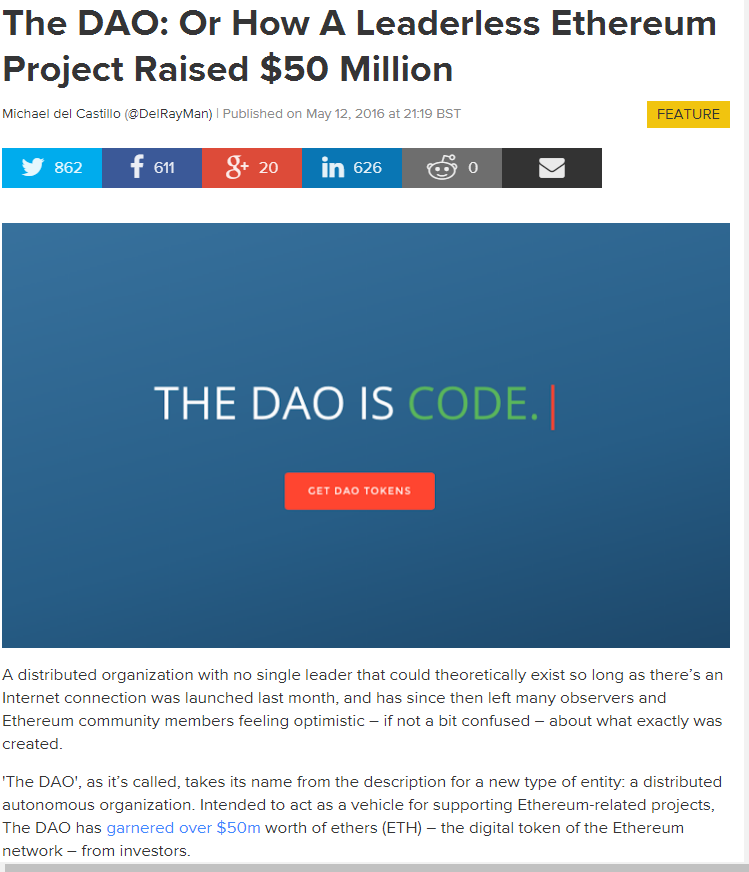 DAO = Decentralized Autonomous Organization
“code is law”
Invests in other businesses: about $50 Million capital
In Ether cryptocurrency
No managers or board of directors
Controlled by smart contacts and investor voting
41
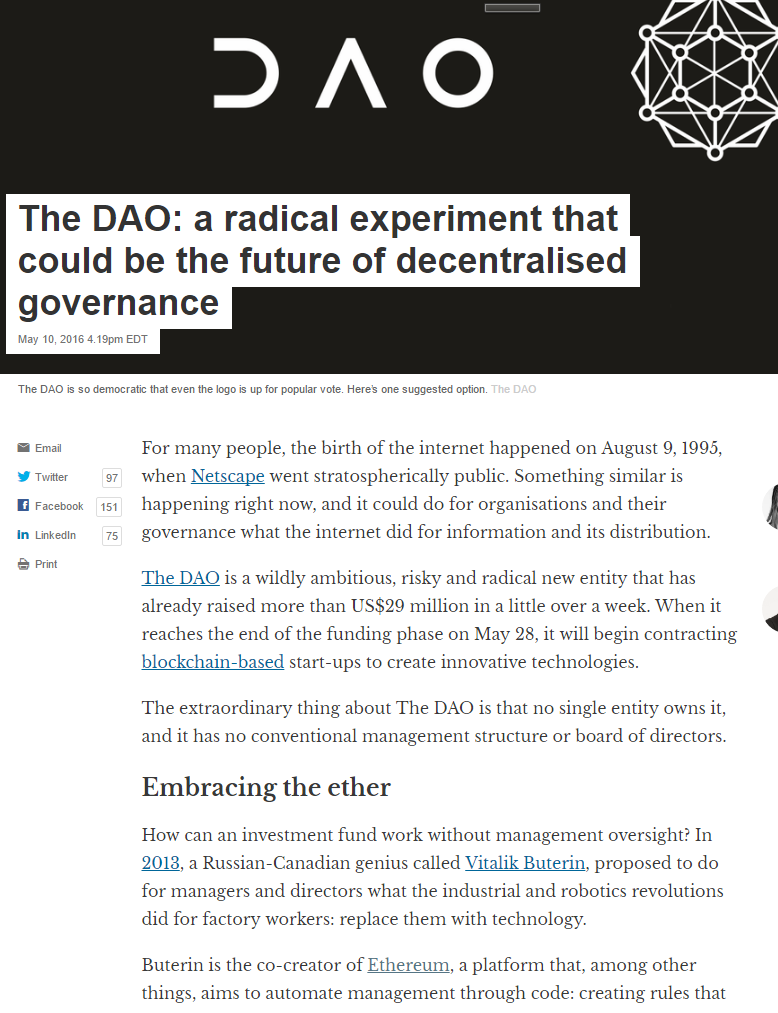 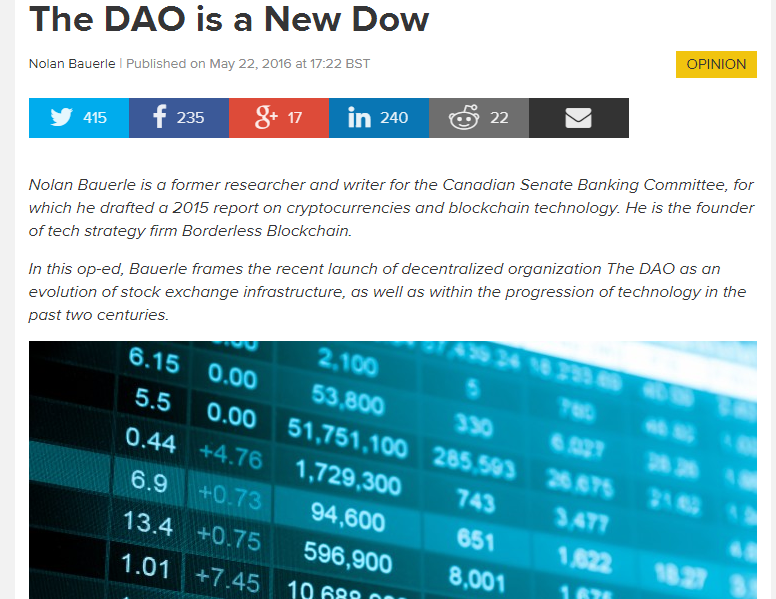 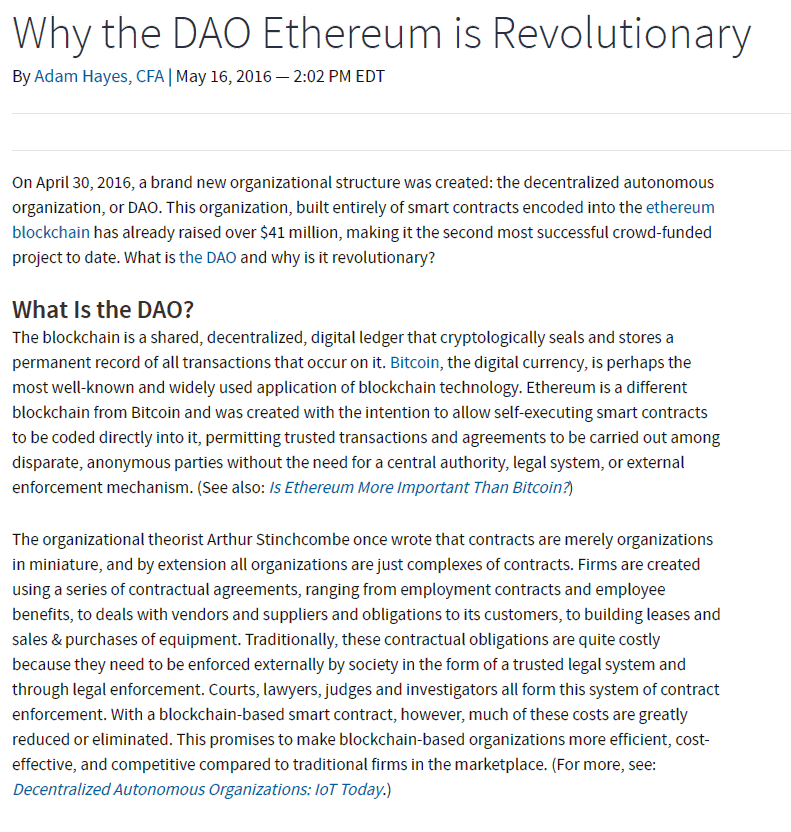 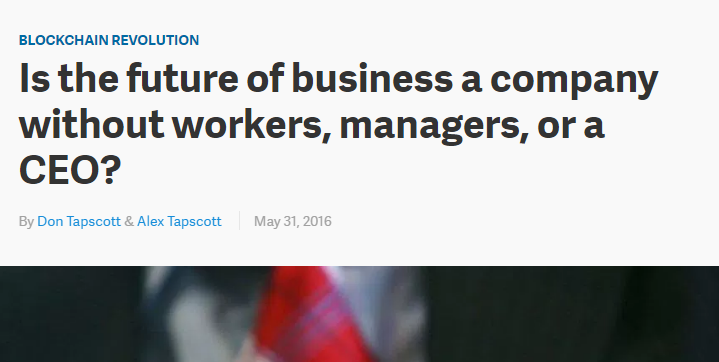 Much hyperventilation about effect on future of finance
42
Schematic DAO Code
function withdraw(uint amount) {
  client = msg.sender;
  if (balance[client] >= amount} {
    if (client.call.sendMoney(amount)) {
      balance[client] -= amount;
    }}}
Client wants to withdraw own money
43
43
Schematic DAO Code
function withdraw(uint amount) {
  client = msg.sender;
  if (balance[client] >= amount} {
    if (client.call.sendMoney(amount)) {
      balance[client] -= amount;
    }}}
Which client?
44
44
Schematic DAO Code
function withdraw(uint amount) {
  client = msg.sender;
  if (balance[client] >= amount} {
    if (client.call.sendMoney(amount)) {
      balance[client] -= amount;
    }}}
Does client have enough money?
45
45
Schematic DAO Code
function withdraw(uint amount) {
  client = msg.sender;
  if (balance[client] >= amount} {
    if (client.call.sendMoney(amount)) {
      balance[client] -= amount;
    }}}
Transfer the money by calling a function in another contract …
46
46
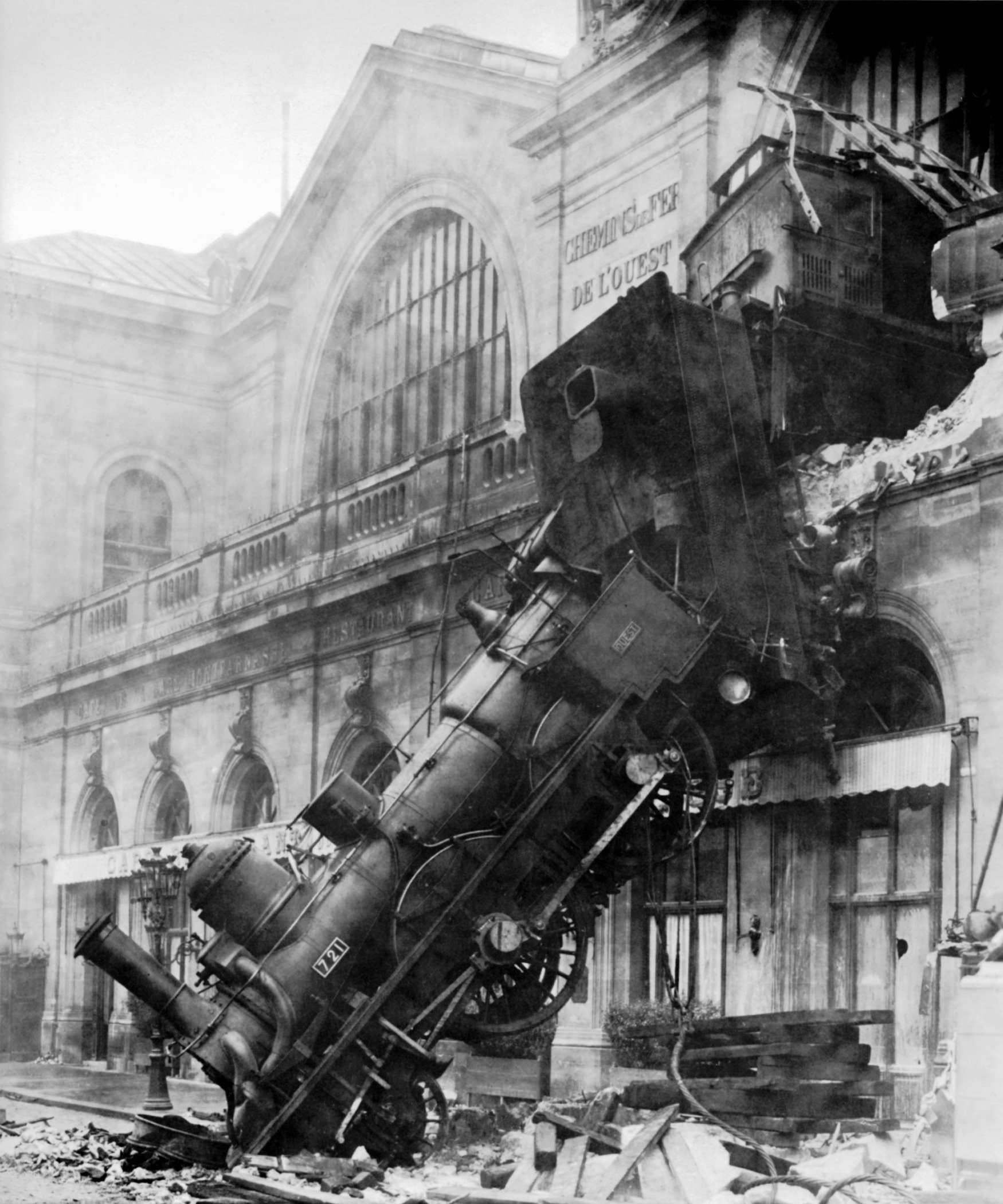 Schematic DAO Code
function withdraw(uint amount) {
  client = msg.sender;
  if (balance[client] >= amount} {
    if (client.call.sendMoney(amount)) {
      balance[client] -= amount;
    }}}
Let’s rewind …
47
47
function withdraw(uint amount) {
  client = msg.sender;
  if (balance[client] >= amount} {
    if (client.call.sendMoney(amount)) {
      balance[client] -= amount;
    }}}
Transfer the money by calling another contract …
function sendMoney(uint amount) {
  balance += amount
  msg.sender.call.withdraw(amount)
  ...
}
48
48
function withdraw(uint amount) {
  client = msg.sender;
  if (balance[client] >= amount} {
    if (client.call.sendMoney(amount)) {
      balance[client] -= amount;
    }}}
Credit account
function sendMoney(uint amount) {
  balance += amount
  msg.sender.call.withdraw(amount)
  ...
}
49
49
function withdraw(uint amount) {
  client = msg.sender;
  if (balance[client] >= amount} {
    if (client.call.sendMoney(amount)) {
      balance[client] -= amount;
    }}}
Wait, what?
Client makes “re-entrant” withdraw request!
function sendMoney(uint amount) {
  balance += amount
  msg.sender.call.withdraw(amount)
  ...
}
50
50
function withdraw(uint amount) {
  client = msg.sender;
  if (balance[client] >= amount} {
    if (client.call.sendMoney(amount)) {
      balance[client] -= amount;
    }}}
function sendMoney(uint amount) {
  balance += amount
  msg.sender.call.withdraw(amount)
  ...
}
51
51
function withdraw(uint amount) {
  client = msg.sender;
  if (balance[client] >= amount} {
    if (client.call.sendMoney(amount)) {
      balance[client] -= amount;
    }}}
Second time around, balance still looks OK …
function sendMoney(uint amount) {
  balance += amount
  msg.sender.call.withdraw(amount)
  ...
}
52
52
function withdraw(uint amount) {
  client = msg.sender;
  if (balance[client] >= amount} {
    if (client.call.sendMoney(amount)) {
      balance[client] -= amount;
    }}}
Send money again …
and again and again …
function sendMoney(uint amount) {
  balance += amount
  msg.sender.call.withdraw(amount)
  ...
}
53
53
This Happened
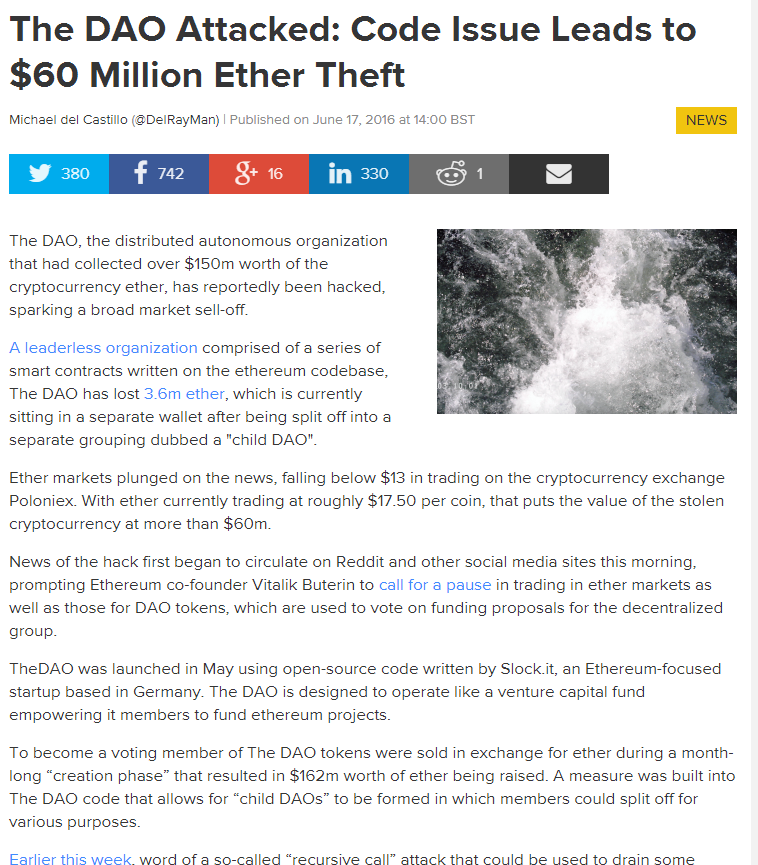 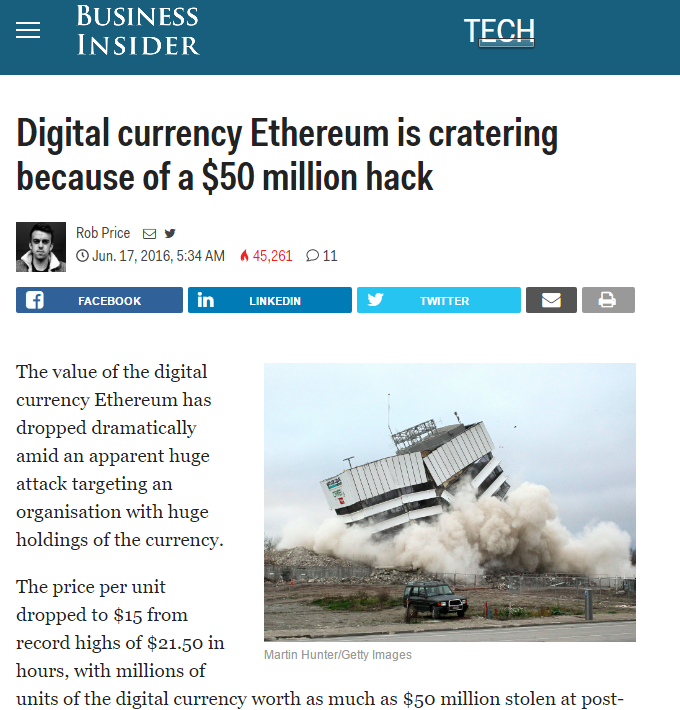 The fix?
54
The Fix?
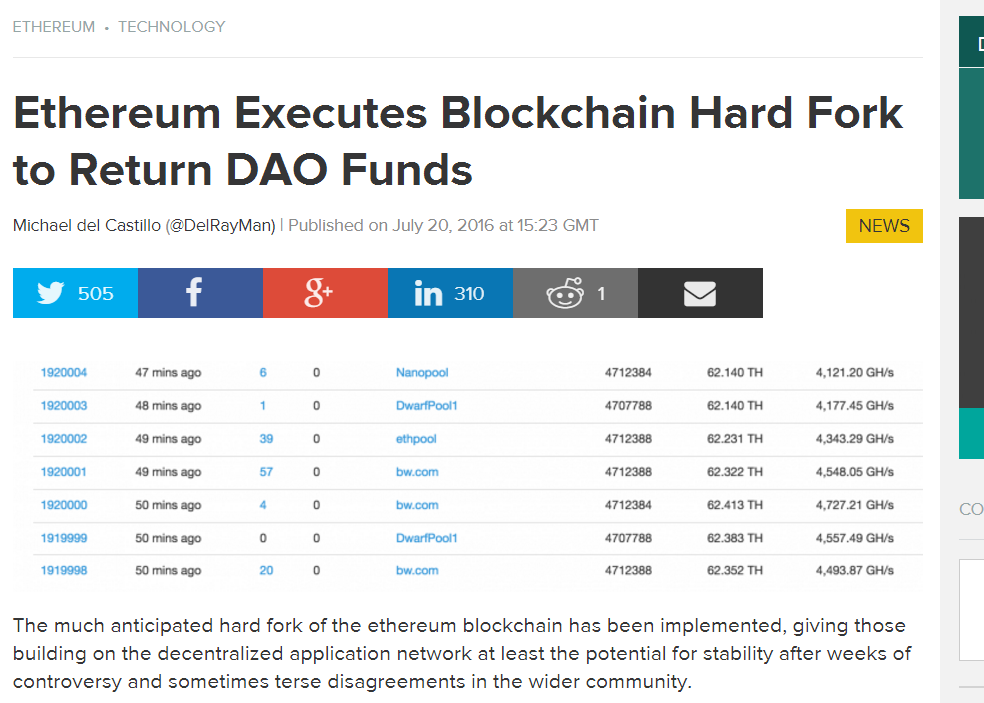 55
55
The Fix
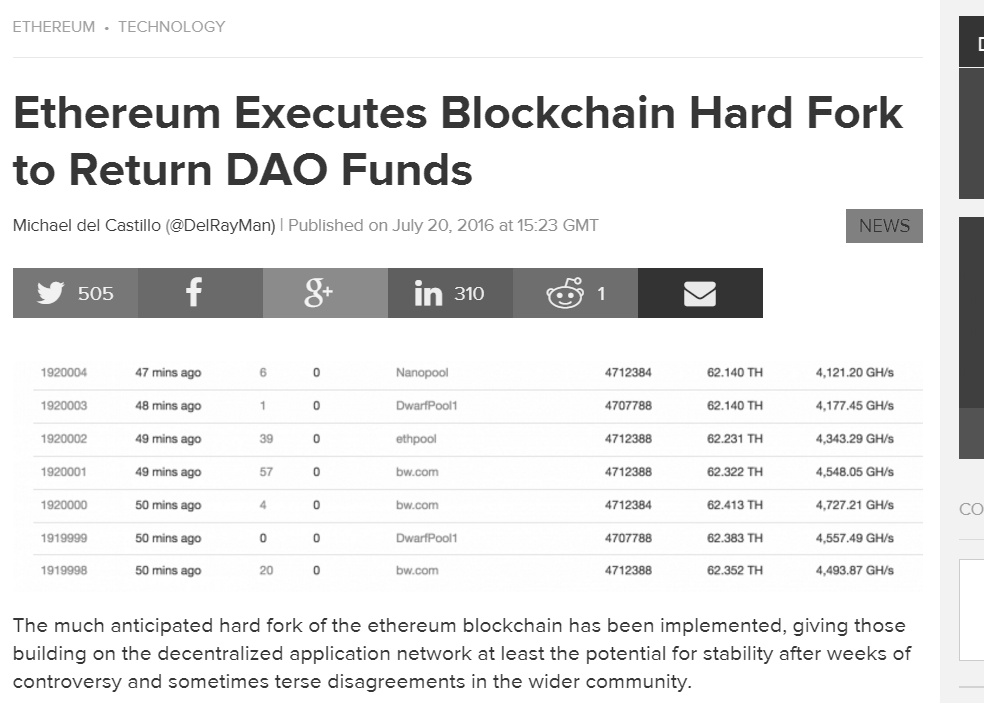 Roll back blockchain and restart before DAO …
Ha-ha, just kidding about that “code is law” thing …
56
56
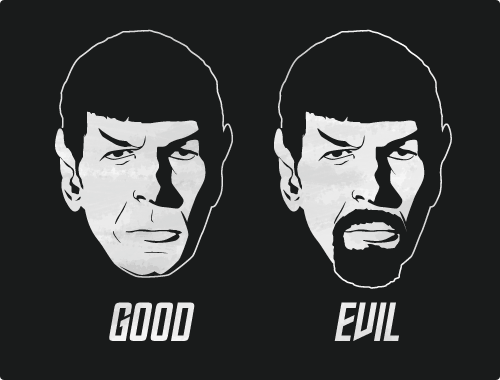 This is a new and exotic hazard that no one could have anticipated!
This is a classical monitor invariant violation covered in undergraduate programming classes
57
Your poorly-debugged Javascript that can’t be changed … is law? Спасибо!
Ideal vs Real
Censorship resistence!
Trust-free society!
Immutable code is law!
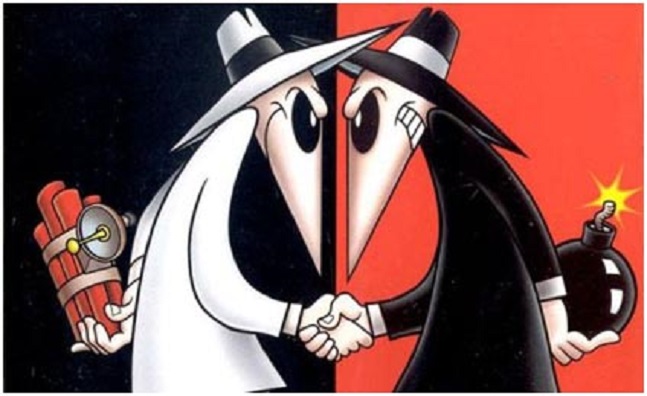 58
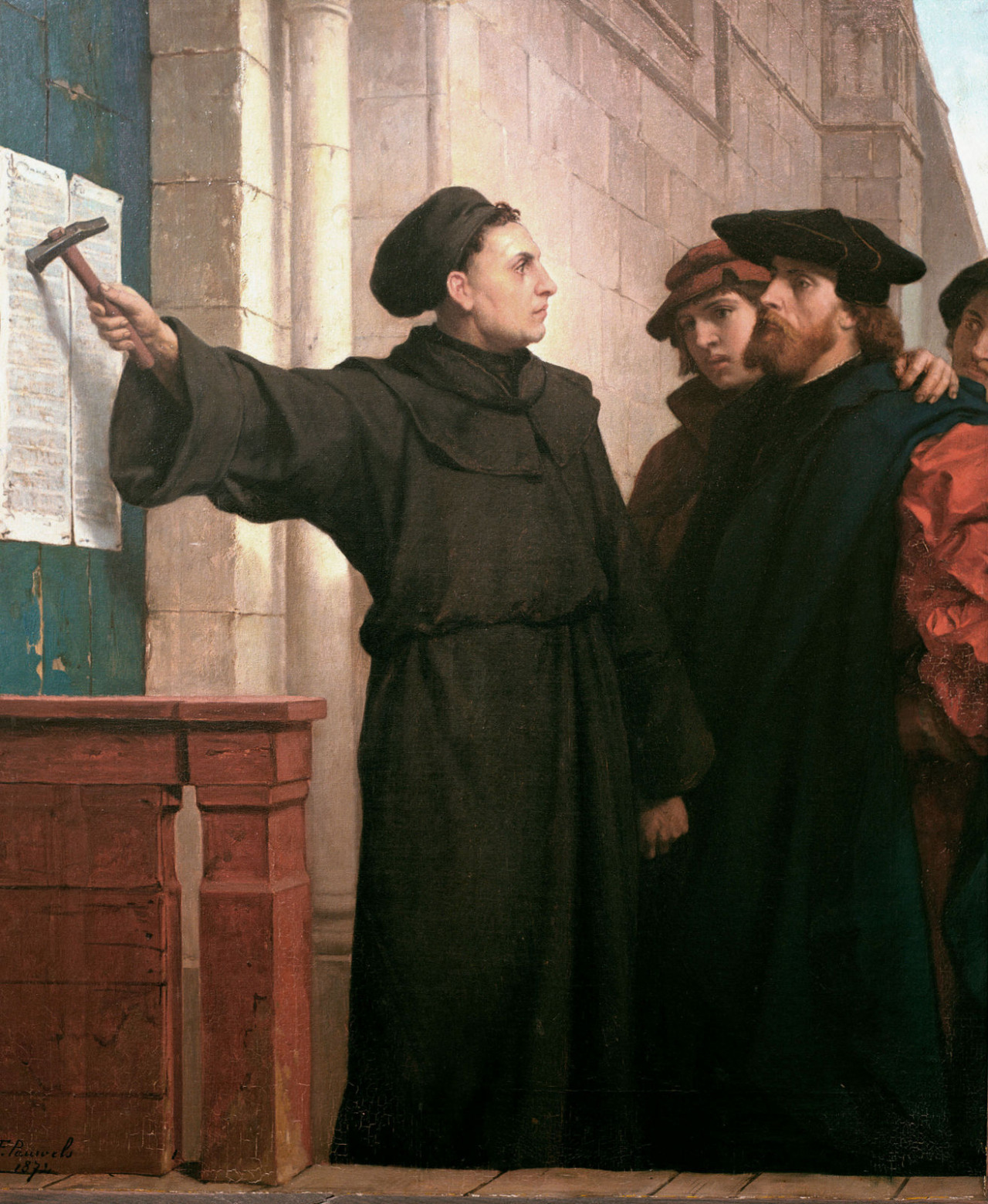 Blockchains will have deeper impact on society than many mainstream distributed applications
Blockchain Universe is a mirror-image of the Distributed Computing Universe …
Exciting and valuable research challenge
Merci!
59